Learning Objective
We will evaluate1 functions and graph functions.
Declare the Objective
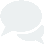 Read the learning objective to your partner.
Activate Prior Knowledge
Evaluate the expressions using substitution.
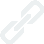 Make the Connection
Make the Connection
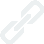 Students, you already know how to substitute numbers for variables. This is called evaluating an expression. Now, we will evaluate functions.
Students, you already know how to substitute numbers for variables. This is called evaluating an expression. Now, we will use evaluation in function notation.
1.
2(4)+5
For the input 4, we obtained the output 13.
8+5
13
2.
2(6)+5
For the input 6, we obtained the output 17.
Remember the Concept
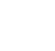 12+5
A function is a rule that assigns an input to exactly one output.
An input replaces the 𝑥’s and the expression gives the corresponding output.
Evaluating a function means substituting a number for the input to figure out the output.
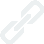 17
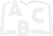 Definitions
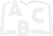 1 find the value of
95
f(x)
8
7
6
5
4
3
2
1
x
-8
-7
-6
-5
-4
-3
-2
-1
1
2
3
4
5
6
7
8
-1
-2
-3
-4
-5
-6
-7
-8
Concept Development  2
Checking for Understanding
Functions can be represented as graphs by plotting the input-output pairs.
Evaluate the function using an input to figure out the output.
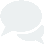 Use functions to make graphs.
(1, 7)
(0, 5)
(-1, 3)
A
f
(input,output)
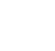 Remember the Concept
x
f(x)
A function is a rule that assigns an input to exactly one output.
An input replaces the 𝑥’s and the expression gives the corresponding output.
Evaluating a function means substituting a number for the input to figure out the output.
98
f(x)
8
7
6
5
4
3
2
1
x
-8
-7
-6
-5
-4
-3
-2
-1
1
2
3
4
5
6
7
8
-1
-2
-3
-4
-5
-6
-7
-8
Skill Development & Guided Practice 2
Checking for Understanding
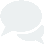 Evaluate and graph functions.
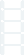 2	How did I/you substitute the input value into the function?
1	Read the function.
2	Substitute input values into the function.
3  Use order of operations to evaluate and obtain the outputs. (write in table)
4  Use the table to create ordered pairs (input, output) and graph these points.
5  Connect the points.
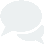 1
-2
-3
f
-2
1
(-3, 1)
(1, 1)
(-2, -2)
(0, -2)
(-1, -3)
Extended Thinking Describe the shape of the graph.
99
Skill Development & Guided Practice 2
Declare the Objective
Checking for Understanding
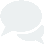 Evaluate and graph functions.
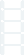 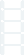 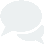 Read the learning objective to your partner.
2	How did I/you substitute the input value into the function?
1	Read the function.
2	Substitute input values into the function.
3 	Use order of operations to evaluate and obtain the outputs. (write in table)
4 	Use the table to create ordered pairs (input, output) and graph these points.
5 	Connect the points.
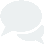 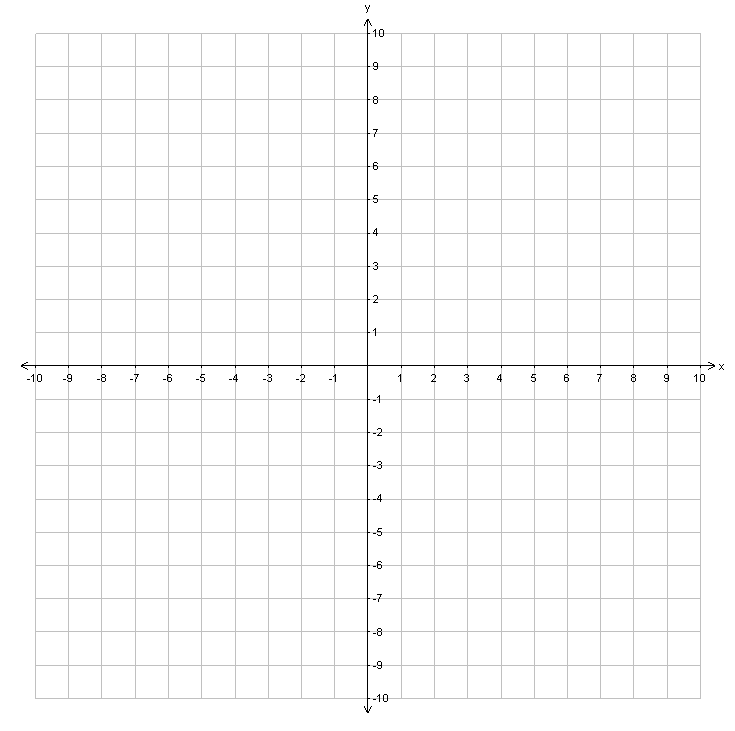 (2, 10)
-6
1
2
(1, 3)
(0, 2)
3
(-1, 1)
10
(-2, -6)
99
h(x)
8
7
6
5
4
3
2
1
x
-8
-7
-6
-5
-4
-3
-2
-1
1
2
3
4
5
6
7
8
-1
-2
-3
-4
-5
-6
-7
-8
Skill Development & Guided Practice 2
Evaluate and graph functions.
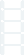 1	Read the function.
2	Substitute input values into the function.
3  Use order of operations to evaluate and obtain the outputs. (write in table)
4  Use the table to create ordered pairs (input, output) and graph these points.
5  Connect the points.
Notice that no matter what the input is, the output stays the same.
-5
-5
-5
(-1, -5)
(1, -5)
h
-5
(2, -5)
(-2, -5)
(0, -5)
-5
This is called a constant function.
100
Skill Development & Guided Practice 2
Graphs of functions.
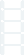 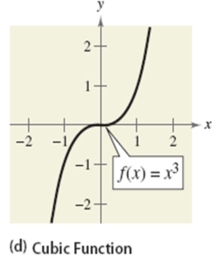 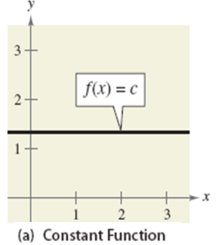 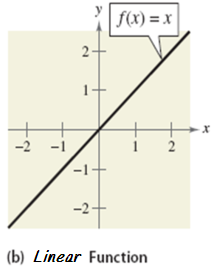 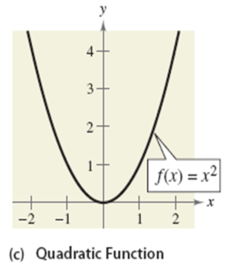 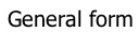 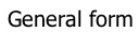 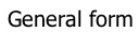 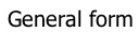 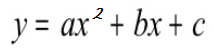 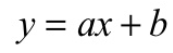 Slope
Y-intercept
Positive
Opens Up
Positive
Opens Up
100
Relevance
Checking for Understanding
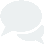 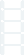 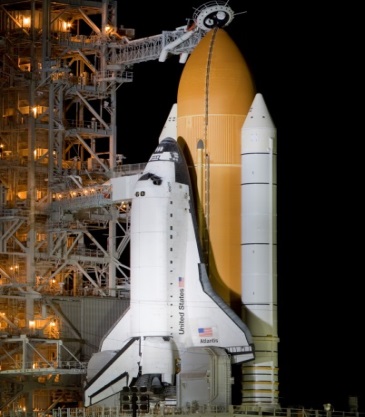 Evaluating functions will help NASA track space shuttles.
1
Which reason is most relevant to you?
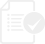 2. Drag a number into each box to correctly fill in the function table.
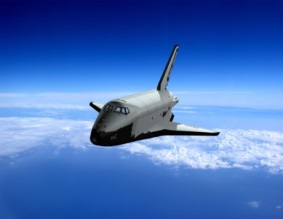 2
Evaluating functions will help you do well on tests.
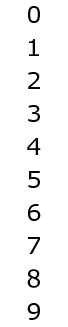 Sample Test Question
3
5
9
101
Closure
-7
-3
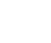 1
5
Word Bank
Extended Thinking  Jessica tries to evaluate functions, but she keeps getting the wrong answers. What mistake(s) is she making? What should she do instead?
input    output   table
ordered pair   function
Jessica is not following the order of operations. She needs to multiply first before adding or subtracting to get the right answers.
Summary Closure  What did you learn today about evaluating functions?
Remember the Concept
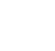 A function is a rule that assigns an input to exactly one output.
An input replaces the 𝑥’s and the expression gives the corresponding output.
Evaluating a function means substituting a number for the input to figure out the output.
102